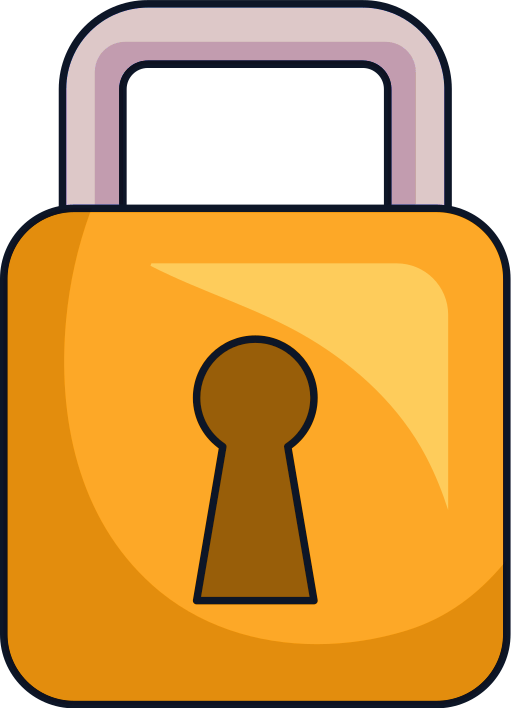 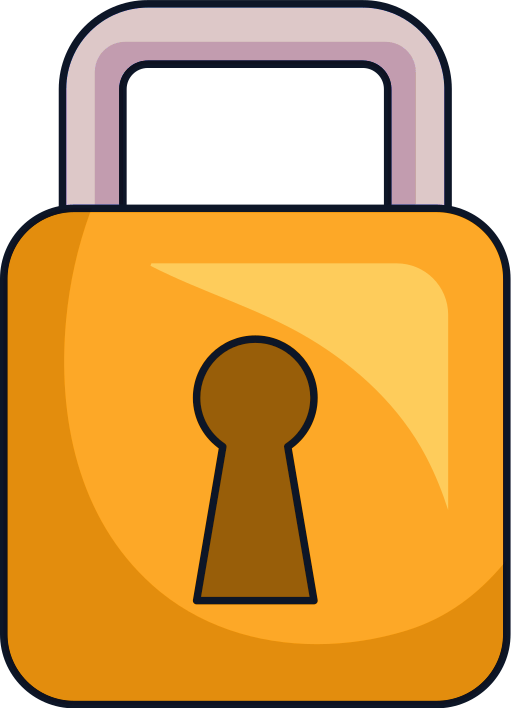 9
1
2
3
4
7
5
6
8
9
1
2
3
4
7
5
6
8